Симетрала угла- обрада -
25.05.2020.
   5. разред
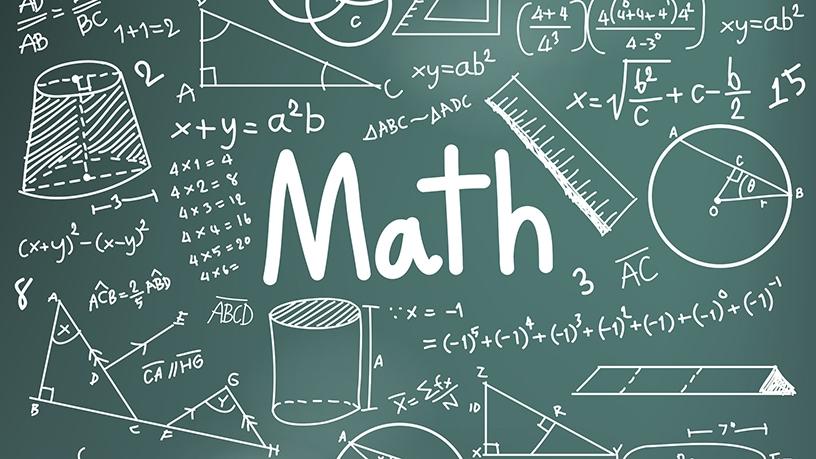 Драги петаци,

На данашњем часу научићете шта је 
симетрала угла и како се конструише, како
се лењиром и шестаром конструишу неки 
углови одређене величине као и примену
неких особина симетрале угла.
  
     Сваки угао је осносиметричан и има једну
осу симетрије.
Математика, V разред
2
Оса симетрије угла садржи његово теме
док се краци угла у односу на ову осу
пресликавају један у други.
Оса симетрије угла дели тај угао на два 
једнака угла. Део осе симетрије који 
припада углу назива се симетрала тог угла.
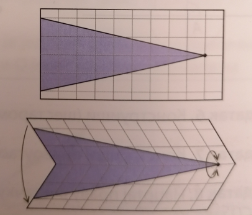 Математика, V разред
3
Деф: За сваки угао pOq постоји 
јединствена полуправа Os која припада том 
углу и дели га на два једнака угла,                    .
Та полуправа се назива симетрала угла и
означава се малим словом s у чијем се 
индексу наводи ознака угла, нпр. симетралу
угла pOq означавамо            .
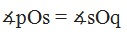 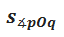 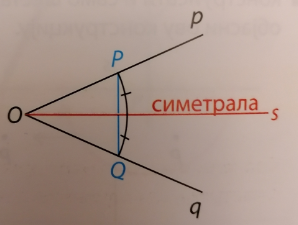 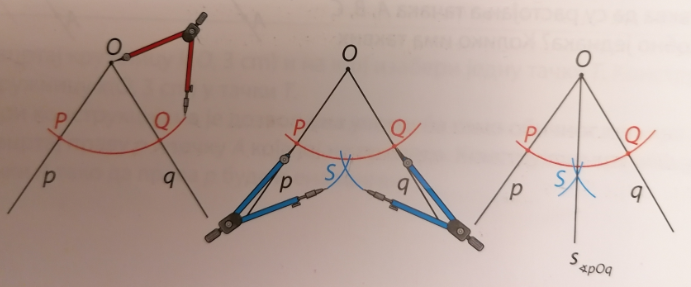 Математика, V разред
4
Пример: На слици је приказа конструкција угла од 
45°. Прво је конструисан прав угао pOq. Затим је 
тај угао симетралом подељен на два једнака угла 
од по 45°. Угао од 135° је упоредан углу од 
45°.Дакле, и угао од 135° се може конструисати 
употребом обичног лењира и шестара.
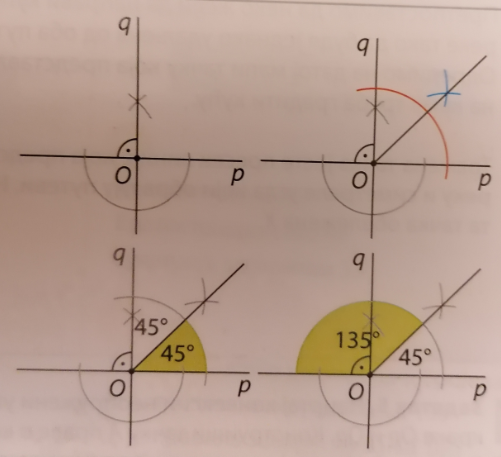 Математика, V разред
5
Свака тачка симетрале дужи једнако је
удаљена од крајева те дужи. Из особина осне
симетрије, изводимо одговарајуће тврђење и 
за симетралу угла.







До наредног часа када ћемо вежбати конструкцију 
симетрале угла, срдачан поздрав
                                                ваше наставнице  Јована   и   Марија
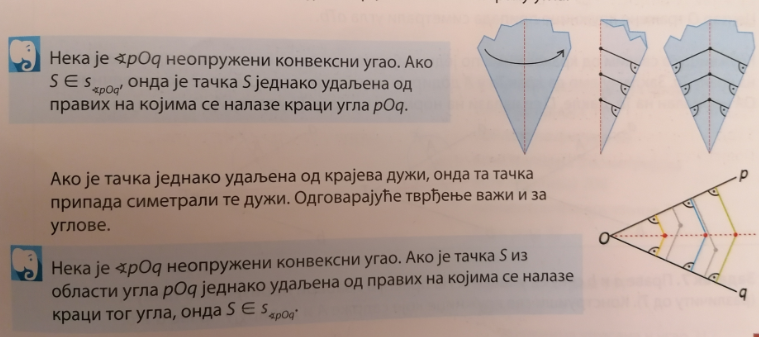 Математика, V разред
6